Postulación de productos a las Tiendas De Mis Manos
Bienvenid@ a las Tiendas De Mis Manos: Laboratorio comercial
Gracias a nuestro modelo de laboratorio, contarás con un equipo de profesionales de nuestras áreas Comercial y de Investigación y Desarrollo, dedicado a analizar el comportamiento de tus productos, y brindarte orientaciones para fortalecer tus ventas. Esto sin duda, será clave en tu transformación empresarial.

Una vez nos envíes este archivo diligenciado al correo
anfitriontiendas@cmmmedellin.org
nuestro Comité comercial estudiará tu propuesta y posteriormente te contaremos los resultados.
Las Tiendas De Mis Manos son una oportunidad para fortalecer tu experiencia comercial. Con nosotros vas a encontrar un espacio de acompañamiento y retroalimentación, que te permitirá validar tus productos, e identificar a tus clientes potenciales.

Comprenderás qué implica estar en un espacio comercial y aspectos como el cumplimiento de entregas, cuentas de cobro, proceso logístico, rotación de inventarios, seguimiento a punto de venta, procesos de pago, solicitud de pedidos, exhibición de producto, activaciones, estrategias multicanal, entrenamiento a vendedoras, entre otros.
¡Gracias por tu interés en ser parte de las Tiendas De Mis Manos!
Requisitos para ser parte de las Tiendas De Mis Manos
Requisitos legales: Registro Único Tributario – RUT, certificación bancaria, contrato de consignación firmado y fotocopia de la cédula del Representante Legal. Si la empresa cuenta con Registro de la Cámara de Comercio debe presentar una copia (no es un requisito tenerla).

Empresarios de alimentos y cosméticos: Invima – Registro sanitario.

Haber tomado un servicio con De Mis Manos en el último año o estar en un proceso de acompañamiento en alguna de las áreas (Diseño e Innovación, Desarrollo Empresarial y Comercial), por lo menos contar con el diagnóstico integral De Mis Manos.

Respeto, interés de crecimiento, seguimiento a la evolución del producto en los espacios comerciales De Mis Manos, retroalimentación y disposición a sugerencias de mejora.
Disposición a realizar activaciones, promociones y estrategias de visibilización de la marca y el producto. 

Compromiso y capacidad (logística y financiera) para la entrega de los productos solicitados oportunamente.

Aceptar las condiciones y políticas De Mis Manos y las relacionadas en el contrato de consignación firmado (preguntar por el margen de intermediación de las Tiendas de Mis Manos).
Requisitos que deben cumplir los productos
En DE MIS MANOS podrás recibir el acompañamiento con tips y formatos sobre:

Gestión de inventario
Recepción y entrega de mercancía
Recomendaciones comerciales
Retroalimentación de las percepciones del mercado
Sugerencias a mejorar del producto
Estrategias comerciales que ayudarán a fortalecer la experiencia en este espacio. 

Además podrás acceder a los servicios de asesoría y capacitación por parte de las áreas Desarrollo Empresarial,  Diseño e Innovación y Comercialización en caso de requerirlo.
Producto elaborado en Colombia.

Alto nivel de calidad y de diseño (teniendo en cuenta el diagnóstico del producto).

Diferenciación respecto a otros productos de las Tiendas De Mis Manos.

Costos definidos para distribuidor (teniendo en cuenta el diagnóstico empresarial).

Ajuste al formato de cada espacio comercial: entender las características, clientes y mercado.

Se valora de manera especial productos con alta intervención manual y artesanal.
Revisa los costos de tus productos
Revisa los costos de tus productos
Propuesta de productos
A continuación podrás presentar las fotografías e información de los productos que deseas postular.

Puedes usar tantas diapositivas como sea necesario
Nombre del producto
Medidas: 
Técnica de elaboración: 
Materiales: 
Características: 
Funcionalidad:
Tiempo empleado para la elaboración: 
Precio para De mis manos:
Precio sugerido al público:
Fórmula: costo/0,80*1,19
Fórmula categoría alimentos y cosméticos: costo/0,85*1,19
Aplica IVA: Sí/No
Instagram: 
Recomendaciones de exhibición (si existe alguna):
Recomendaciones de uso, almacenamiento u otra (si existe alguna):

Sin eres empresario de régimen común recuerda que el costo para la Tienda De Mis Manos es antes de IVA.

Bríndanos una descripción lo más detallada posible del producto.
Fotografías
Nombre del producto
Medidas: 
Técnica de elaboración: 
Materiales: 
Características: 
Funcionalidad:
Tiempo empleado para la elaboración: 
Precio para De mis manos:
Precio sugerido al público:
Fórmula: costo/0,80*1,19
Fórmula categoría alimentos y cosméticos: costo/0,85*1,19
Aplica IVA: Sí/No
Instagram: 
Recomendaciones de exhibición (si existe alguna):
Recomendaciones de uso, almacenamiento u otra (si existe alguna):

Sin eres empresario de régimen común recuerda que el costo para la Tienda De Mis Manos es antes de IVA.

Bríndanos una descripción lo más detallada posible del producto.
Fotografías
Nombre del producto
Medidas: 
Técnica de elaboración: 
Materiales: 
Características: 
Funcionalidad:
Tiempo empleado para la elaboración: 
Precio para De mis manos:
Precio sugerido al público:
Fórmula: costo/0,80*1,19
Fórmula categoría alimentos y cosméticos: costo/0,85*1,19
Aplica IVA: Sí/No
Instagram: 
Recomendaciones de exhibición (si existe alguna):
Recomendaciones de uso, almacenamiento u otra (si existe alguna):

Sin eres empresario de régimen común recuerda que el costo para la Tienda De Mis Manos es antes de IVA.

Bríndanos una descripción lo más detallada posible del producto.
Fotografías
Formatos disponibles
Estimad@ Empresari@

De Mis Manos ha diseñado los siguientes formatos para facilitar el proceso de comercialización de las empresas acompañadas, si desea que te compartamos alguno lo puede solicitar al equipo de Tiendas:

Entrega de mercancía
Seguimiento de inventario
Cuenta de cobro
Si requieres asesoría o capacitación en algún tema específico, puedes comunicarte con el Área de Desarrollo Empresarial:

Damaris Toro
Teléfono: 318 656 65 08
Estamos para acompañarte
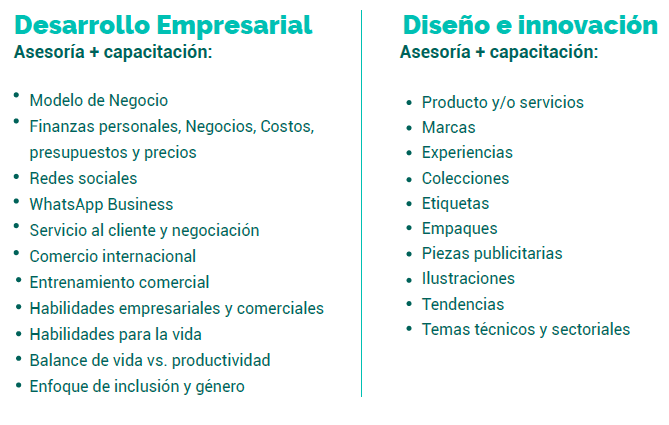 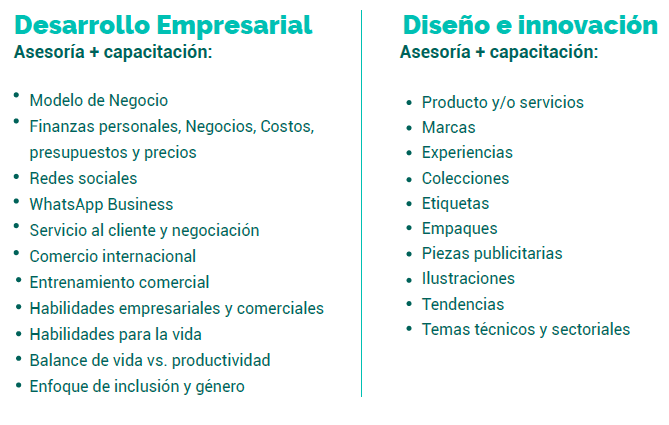 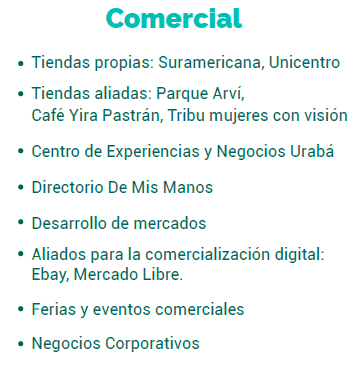 Espacios exclusivo para elComité Evaluador
Evaluación y observaciones Diseño e innovación
Evaluación y observaciones Desarrollo Empresarial
Evaluación y observaciones Comercial
Evaluación y observaciones Final
Tatiana Sánchez Giraldo
Estratega Comercial
304 566 19 09
anfitriontiendas@cmmmedellin.org